Модель угроз информационной безопасности образовательной организации
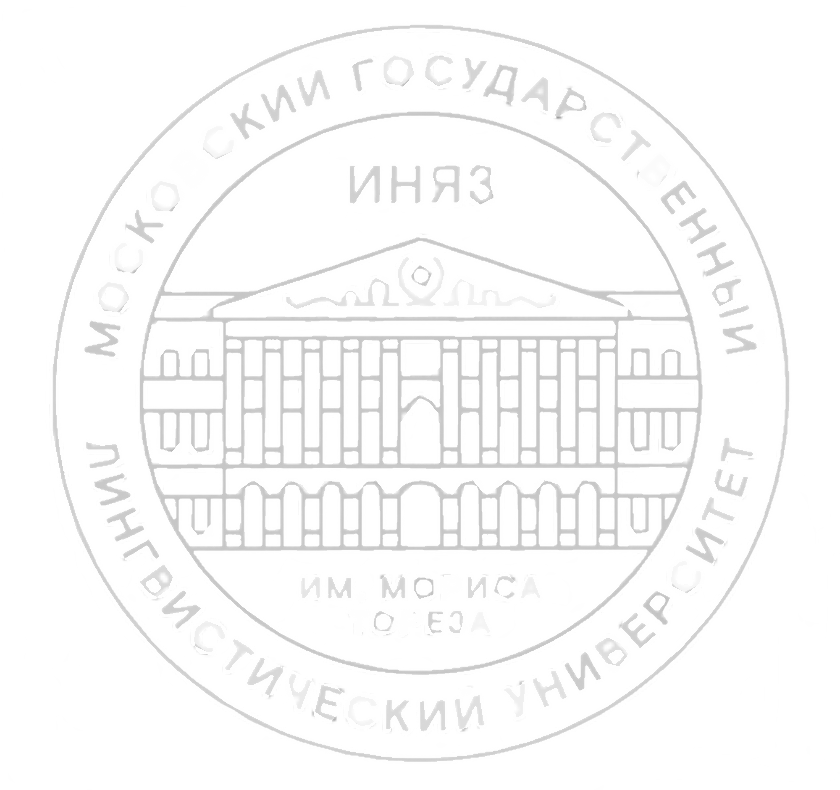 Выполнено:
Дериглазова Ирина Тэнгизовна
студентка Предуниверситария МГЛУ

Научный руководитель:
Изюмская Вероника Викторовна
м. н. с. Лаборатории корпусной 
лингвистики МГЛУ
План
Введение;
Определение информационной системы (ИС) образовательной организации;
Составляющие ИС;
Ответственность за нарушение безопасности ИС;
Классификации угроз ИБ образовательной организации;
Примеры угроз; 
Методы профилактики угроз ИБ.
Введение
Объект: информационная система;
Предмет: уязвимости информационной безопасности образовательной организации;
Цель: построение модели угроз информационной безопасности;
Задачи:
Изучить информационную систему в образовательных организациях и ее особенности. 
Выявить виды угроз информационной безопасности образовательных организаций.
Дать рекомендации по защите информации от угроз информационной безопасности образовательных организаций.
Введение
Новизна: уникальные рекомендации по защите информации от угроз информационной безопасности образовательных организаций.
Методы:
Анализ;
Синтез;
Обобщение;
Аналогия;
Системный метод;
Моделирование.
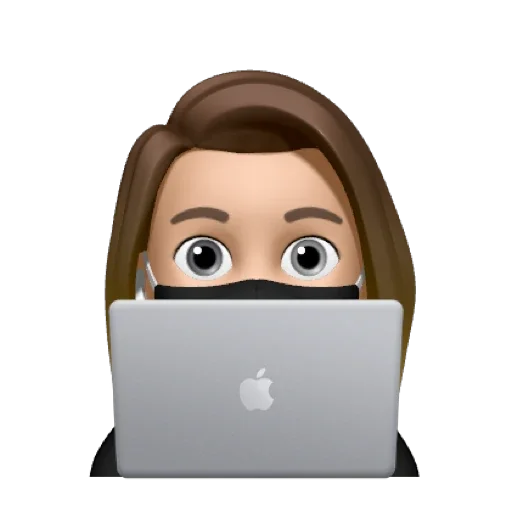 Информационная система образовательной организации
ИС образовательной организации-комплекс программ для автоматизации основных процессов.

Основная цель и задача таких ИС:
Обеспечение интегративности;
Создание единого образовательного 
и информационного пространства.
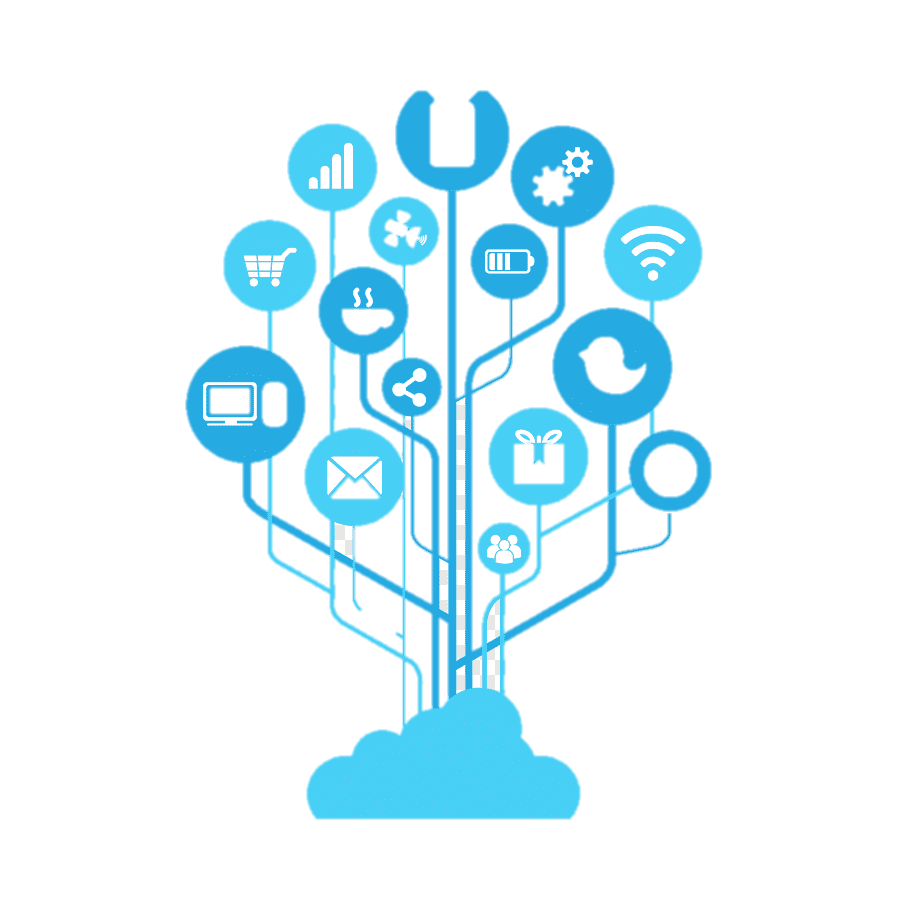 Составляющие ИС
В региональных информационных системах обрабатываются следующие персональные данные:
ФИО;
дата рождения ребенка;
реквизиты свидетельства о рождении ребенка;
адрес места жительства ребенка;
сведения о необходимости для ребенка специальных условий в ходе образовательного процесса.
Ответственность за нарушения ИС
Согласно 137 статье УК РФ, ч. 1-2 за сбор или распространение данных, которые составляют личную или семейную тайну человека, без его согласия или их обнародование наказываются такими мерами как:
Штраф(100-300 тыс. рублей);
Обязательные, исправительные, принудительные работы(до 360ч);
Лишение права вести профессиональную или другую деятельность(от 3 до 5 лет);
Арест(до 6 мес.);
Лишение свободы(до 5 лет).
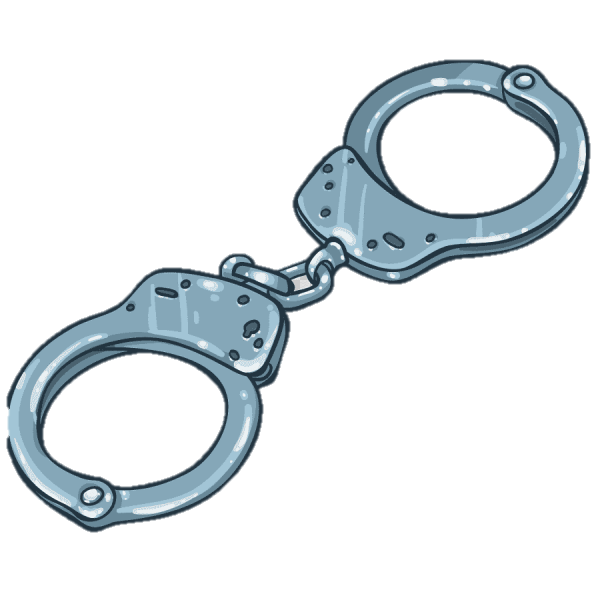 Предлагаемая классификация угроз ИБ образовательной организации
«Человеческий фактор»
Использование злоумышленниками уязвимостей системы
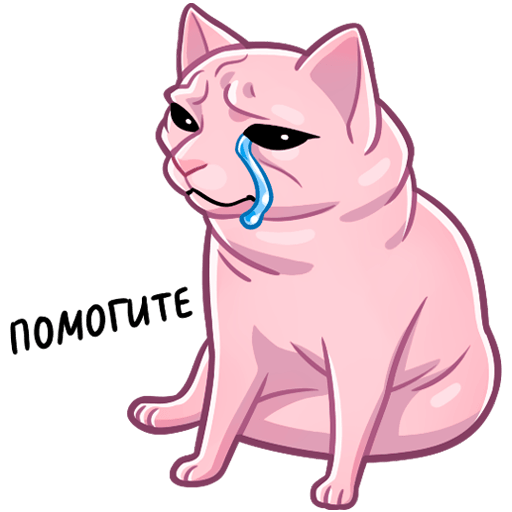 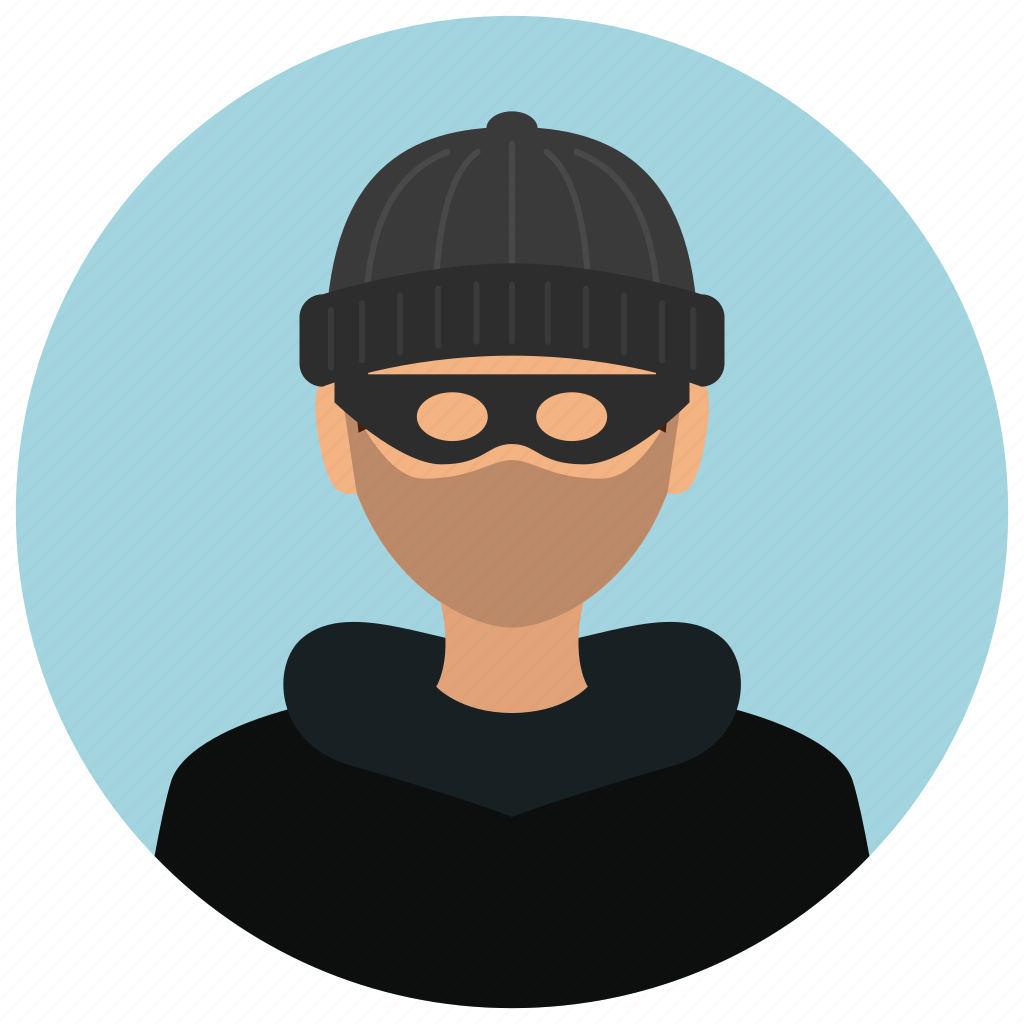 Примеры угроз
Фишинг - вид интернет-мошеничества, целью которого является получение доступа к ИС, используя копии сайтов или рассылки на электронной почте;
Превышение должностных полномочий - незаконное распространение данных компании или сотрудников;
DDoS атаки - хакерские атаки на вычислительную систему с целью довести ее до отказа;
Вредоносное ПО - появление в информационной системе программ-вымогателей или спама.
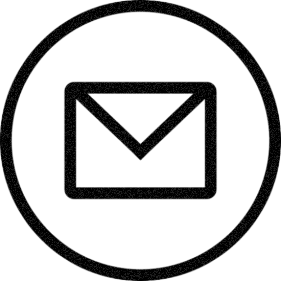 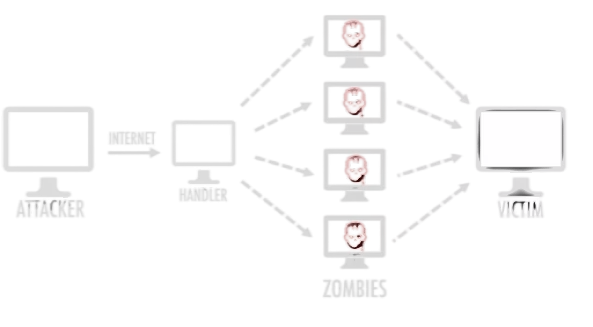 Методы профилактики
Физические меры
Организованная пропускная система;
Проверка данных на USB-накопителях;
Организация доступа к тем или иным информационным ресурсам;
Система видеонаблюдения;
Организация резервного копирования важных информационных ресурсов;
Маскировка.
Использование специализированных антивирусов;
Контроль за электронной почтой обучающихся и работников;
Установка спам-фильтров; 
Полное ограничение доступа к данным;
Использование DLP-систем;
Использование SIEM-систем.
Технические меры
Уникальные методы профилактики
Ввести курс кибербезопасности, котором будет рассказываться о разных видах угроз и методах их предотвращения.
Ввести психологический курс, направленный на противостояние травле или шантажу в соцсетях.
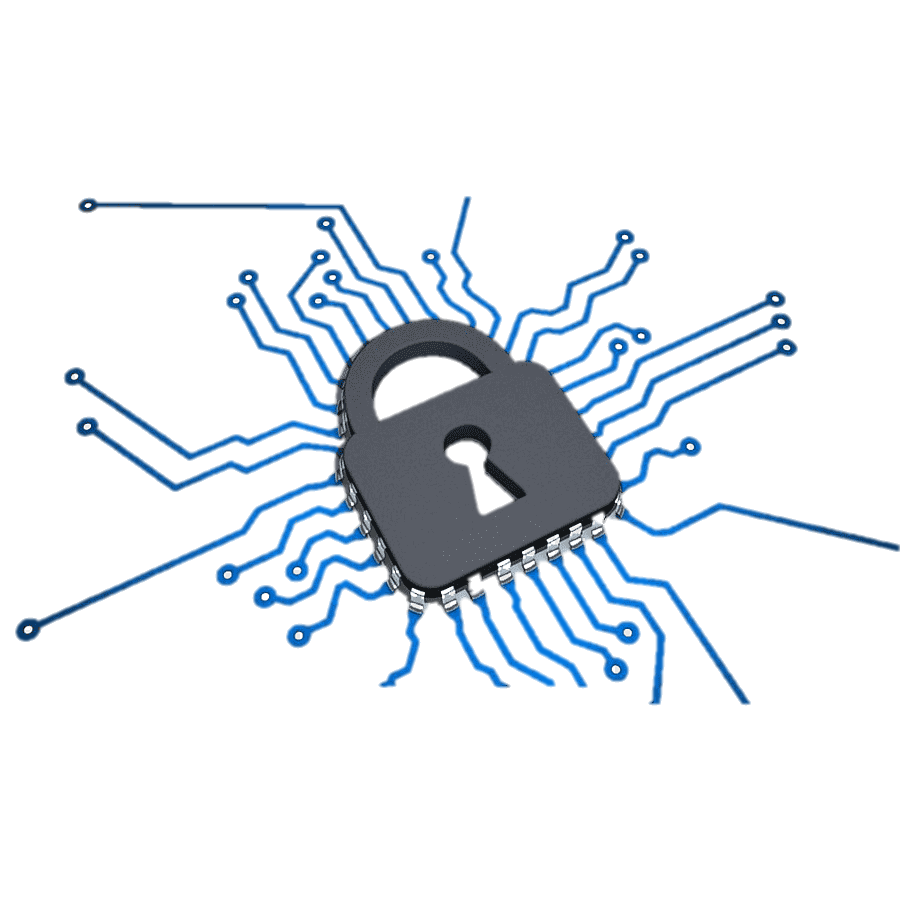 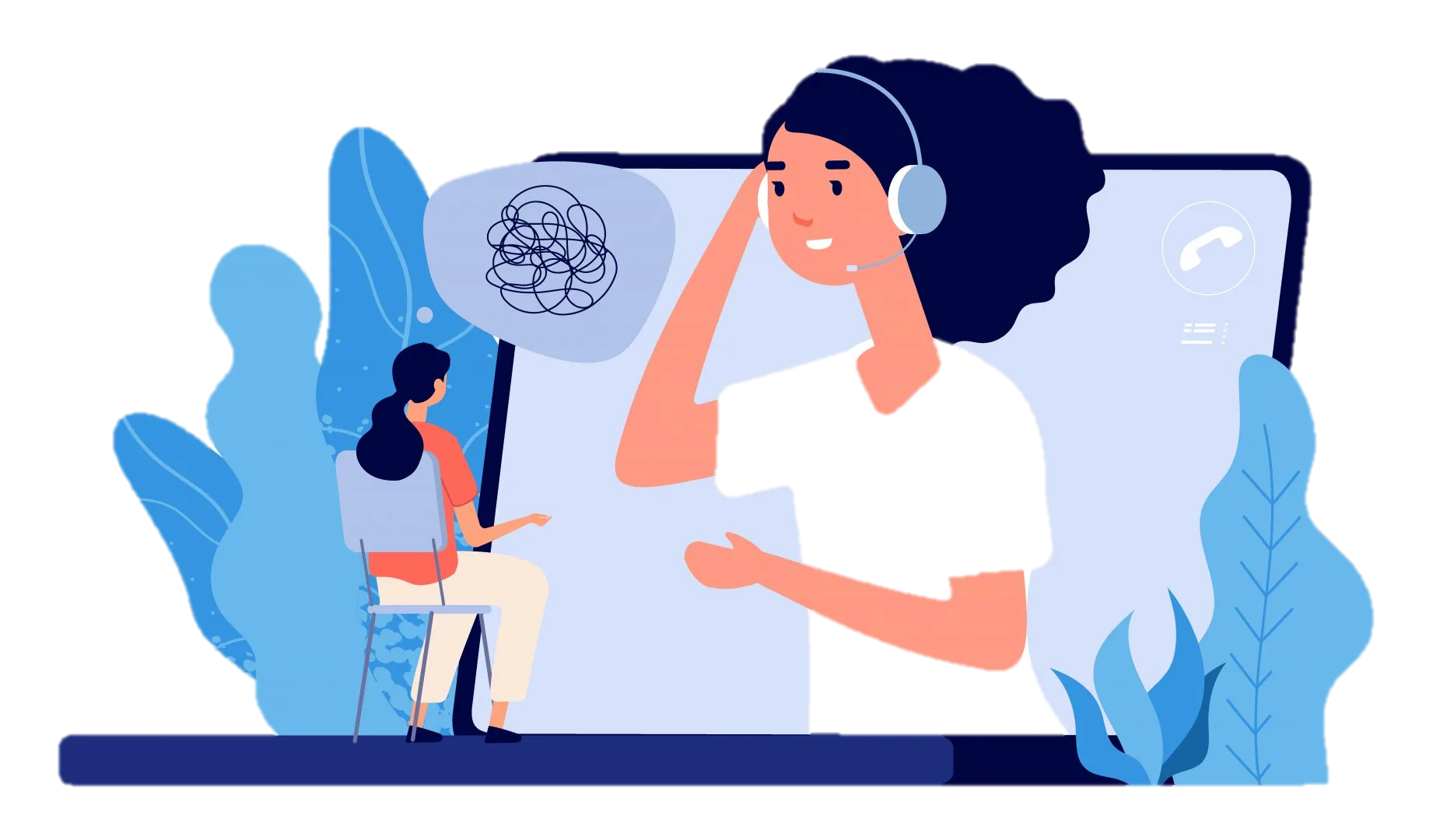 Результаты опроса о необходимости введения курса психологической помощи.
Что испытывают жертвы мошенничества, травли или шантажа
Страх
Непонимание, «почему именно я» 
Безысходность
Паника
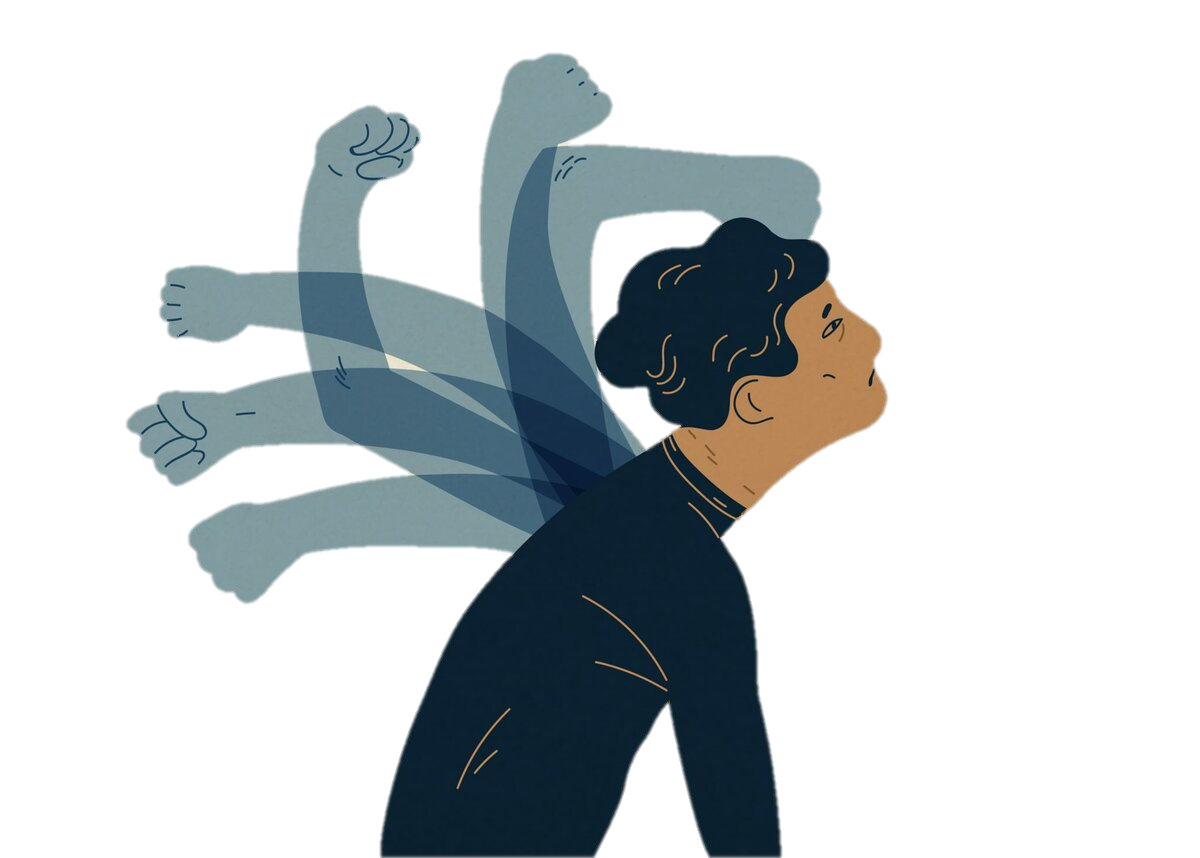 Чувство вины и собственной никчемности
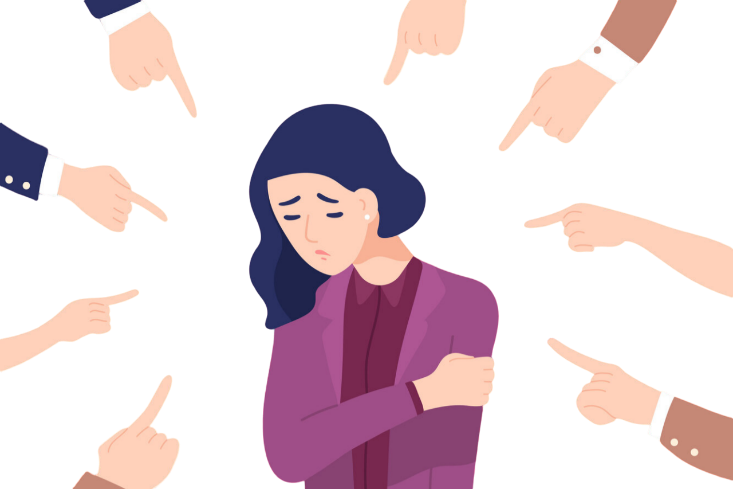 Обиду
Вину
Стыд
Выводы по результатам опроса
89% респондентов сталкивались с мошенничеством;
Мошенничество, травля и шантаж заставляют человека не только переживать, но и непосредственно влияют на его состояние и  самооценку;
Способы реализации психологического курса
Offline:
Общие лекции для обучающихся с общими рекомендациями (например, как справиться с эмоциями в первые минуты);
Персональные консультации в учебном произведении (для сотрудников и обучающихся).
Online:
Чат с психологами (должен функционировать круглые сутки для своевременной помощи);
Дистанционные встречи (время должно быть ограничено).
Библиография
Закон Российской Федерации "Федеральный закон от 29.12.2012 N 273-ФЗ (ред. от 21.11.2022) "Об образовании в Российской Федерации"" от 29.12.2012 № 273 // Официальный интернет-портал правовой информации. - 2022 г. - Ст. 98 с изм. и допол. в ред. от 21.11.2022.
Зубалова О.А. Проблемы информационной безопасности образовательной среды в современных условиях: дис. «Науки об образовании» наук: 2018, 2018. - 3 с.
Сенькин В.В. Возможности информационных систем в управлении образованием: дис. «Науки об образовании» наук: 2012, 2012. - 4 с.
Методы организации защиты информации: учебное пособие для студентов 3–4 курсов всех форм обучения направлений подготовки 230400.55, 230701.51, 090300.65, 220100.55 / Ю.Ю. Громов и др. Тамбов: Изд-во ФГБОУ ВО «ТГТУ», 2013. 80 с.
Мезенов А.С., Гафарова Е.А. О реализации конституционного права граждан на доступ к информации в условиях интенсификации сетевого взаимодействия // Инновационные технологии в подготовке современных профессиональных кадров: опыт, проблемы: Сборник научных трудов. 2016. С. 94-99.
Библиография
Мельников П.В., Клейменов С.А., Петраков А.М. Информационная безопасность и защита информации. 6-е изд. Издательский центр «Академия», 2012.
 Пичуров Н.А. ОРГАНИЗАЦИЯ РЕЖИМА ЗАЩИТЫ КОНФИДЕНЦИАЛЬНОЙ ИНФОРМАЦИИ В ОБРАЗОВАТЕЛЬНОЙ ОРГАНИЗАЦИИ // XV Всероссийской научно-практической конференции. Том Часть 2.. - Челябинск: : Челябинский филиал федерального государственного бюджетного образовательного учреждения высшего образования "Российская академия народного хозяйства и государственной службы при Президенте Российской Федерации", 2017. - С. 2.
 Алиева М.Ф. Информационная безопасность как элемент информационной культуры. Вестник Адыгейского государственного университета. 2012; 4(108): 47 – 52. 
 Каберник В.В., Тимофеева О.А. Обеспечение безопасности образовательной среды на примерах США, стран Европы и России. Вестник МГИМО Университета. 2015; 4: (43): 119 – 129. 
 Литвинова А.В., Блинова А.С. Оценка информационной безопасности образовательной среды учащимися и родителями. European Social Science Journal. 2013; 12; Т. 1: 149 – 152. 
 Асадулаева С.А. Национальная безопасность и её влияние на личность. Мир науки, культуры, образования. 2017; 4 (65): 228 – 229.